STATISTICHE SULLE DIFFICOLTA’ DELLE PRIME CLASSI 
NEL PASSAGGIO
DAI LIBRI DELLE SCUOLE MEDIE
AI LIBRI DEL LICEO

Impaginazione Luca Torricelli
CLASSE 1^ A
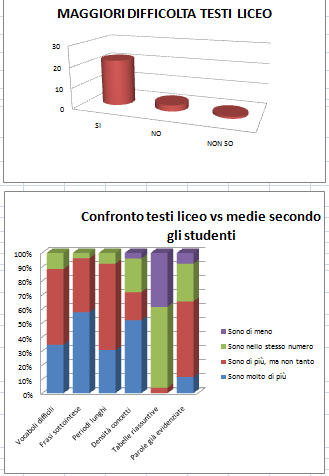 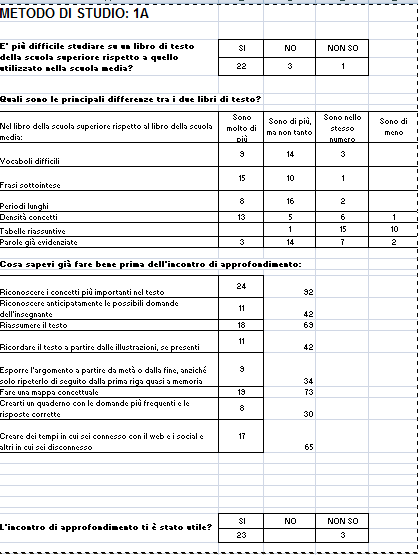 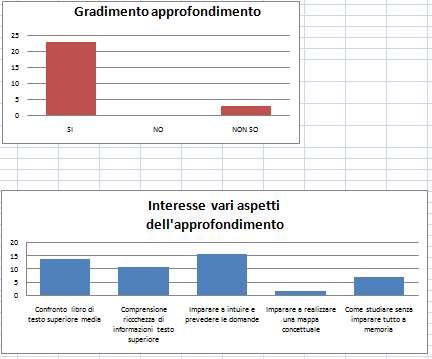 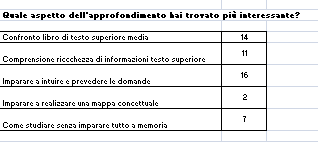 CLASSE 1^ B
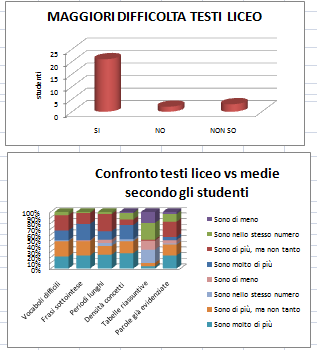 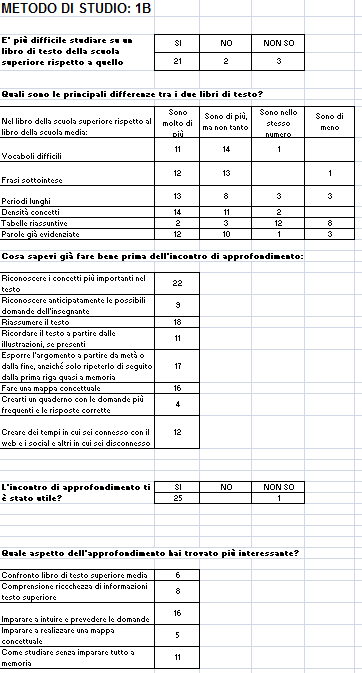 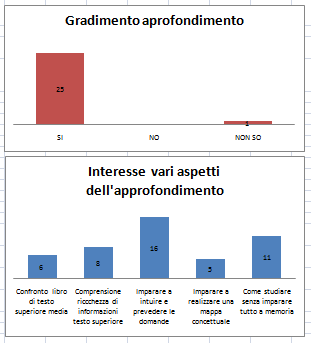 CLASSE 1^ C
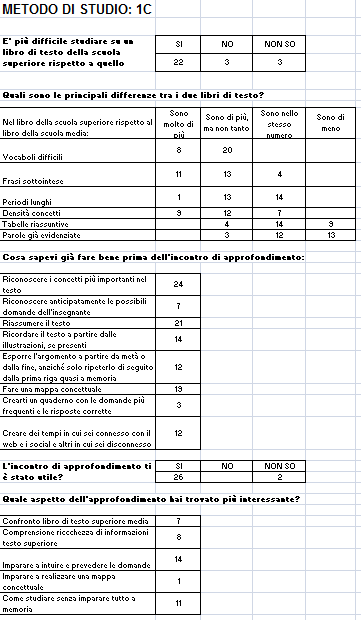 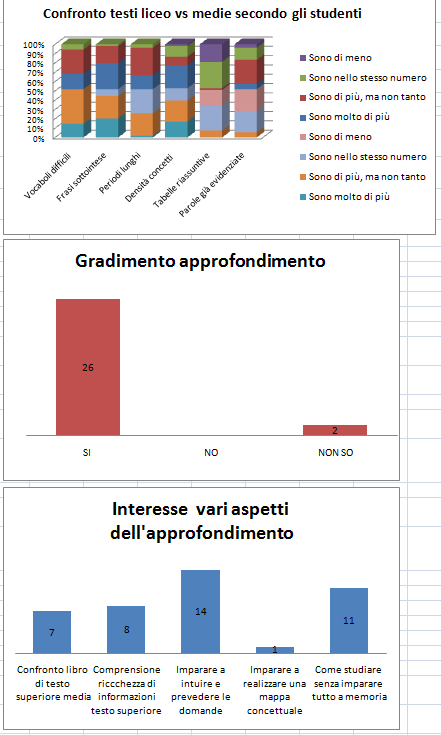 CLASSE 1^ D
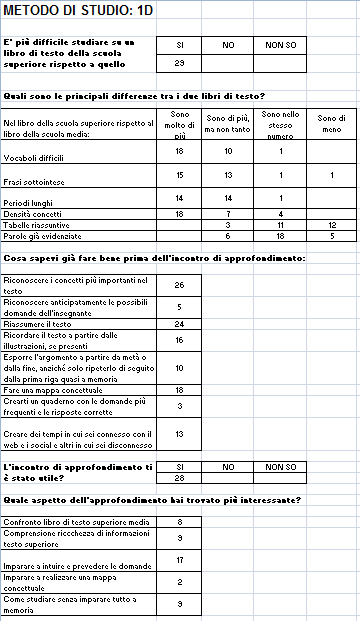 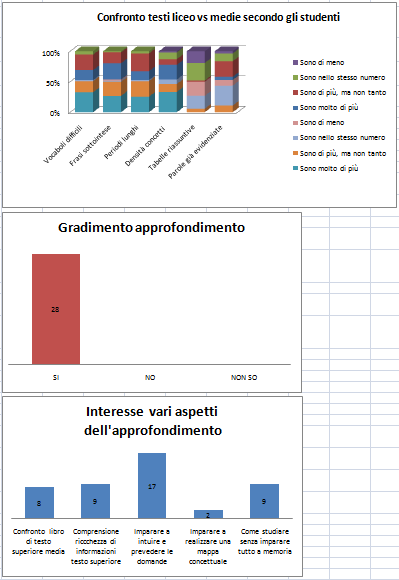 CLASSE 1^ E
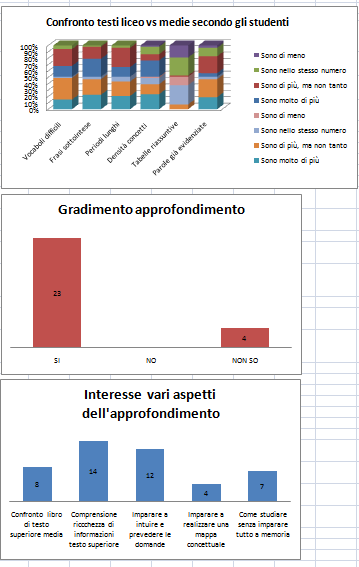 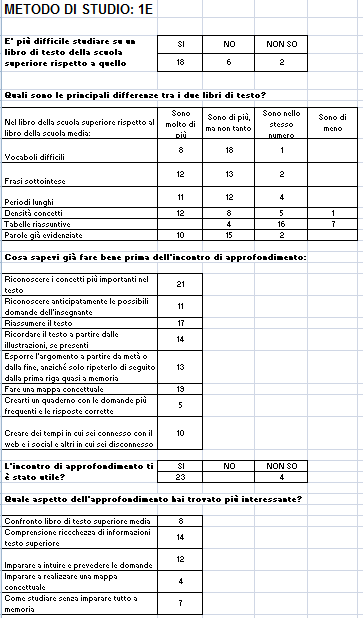 CLASSE 1^ F
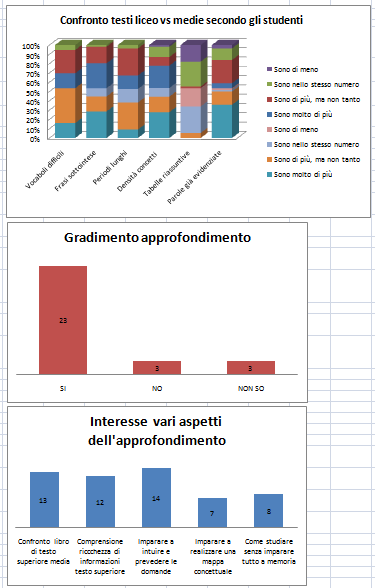 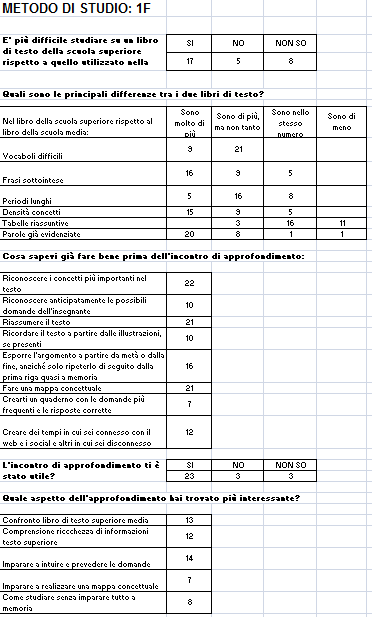 CLASSE 1^ G
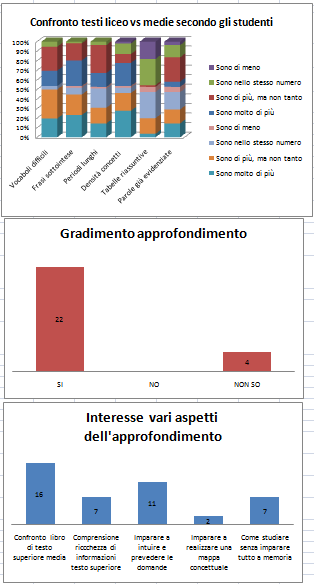 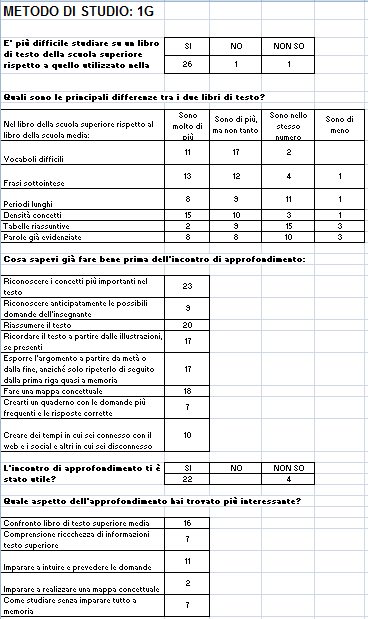 CLASSE 1^ H
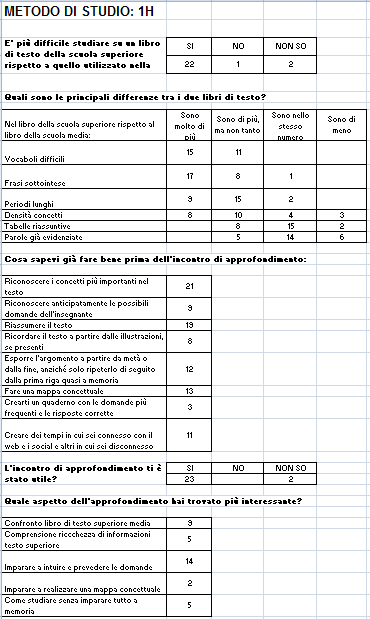 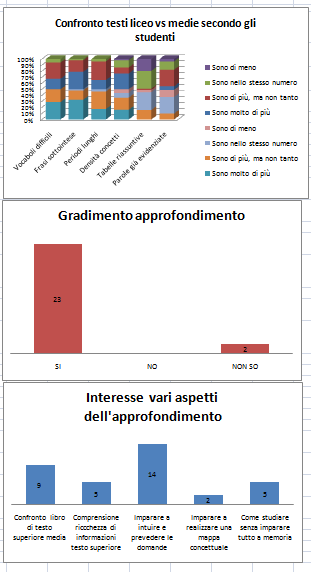 CLASSE 1^ I
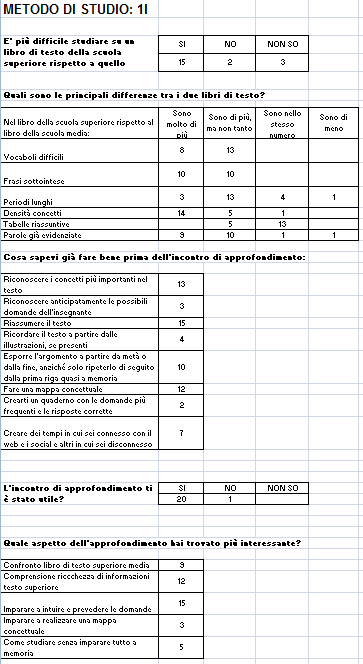 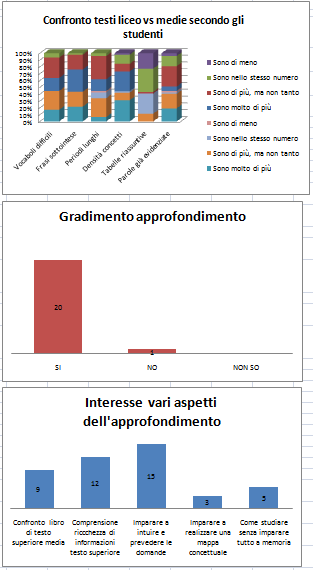 SITUAZIONE PRIME CLASSI
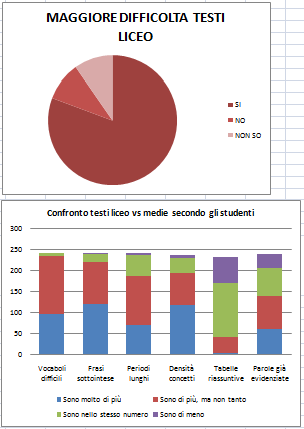 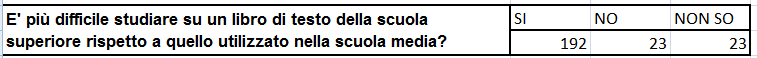 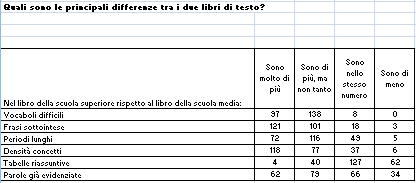 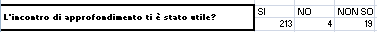 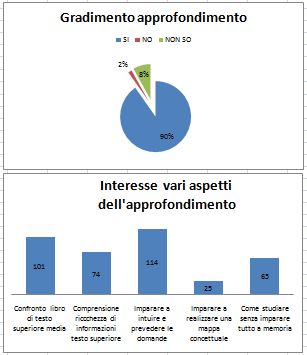 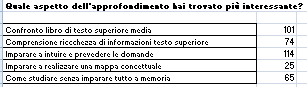 METODO DI STUDIO: media di provenienza Cardarelli
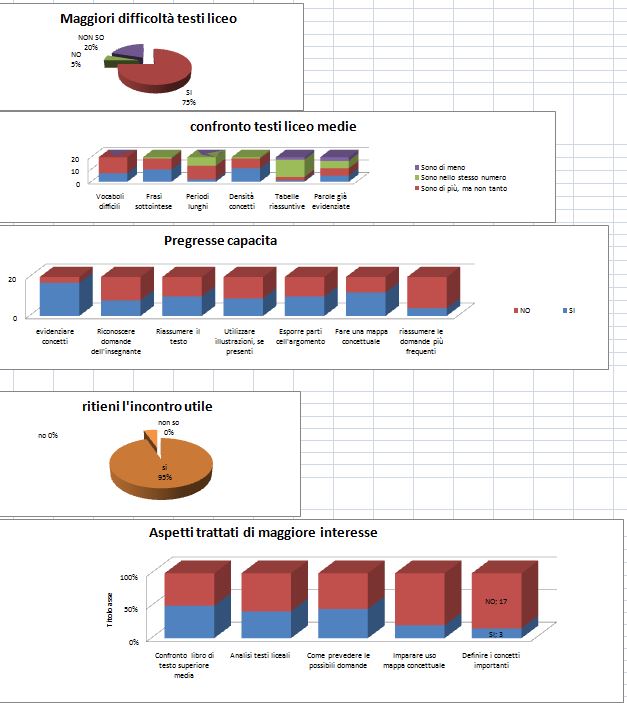 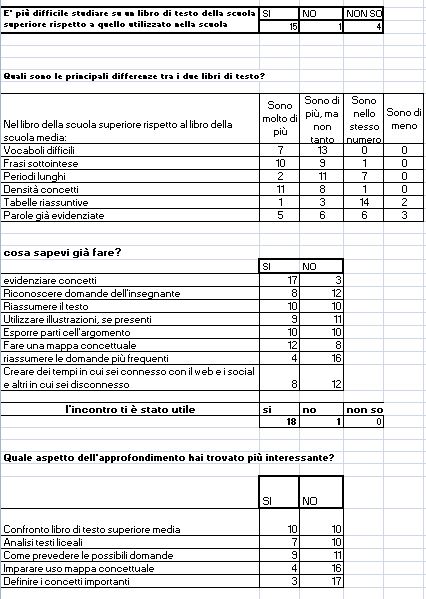 METODO DI STUDIO: media di provenienza Ilaria Alpi
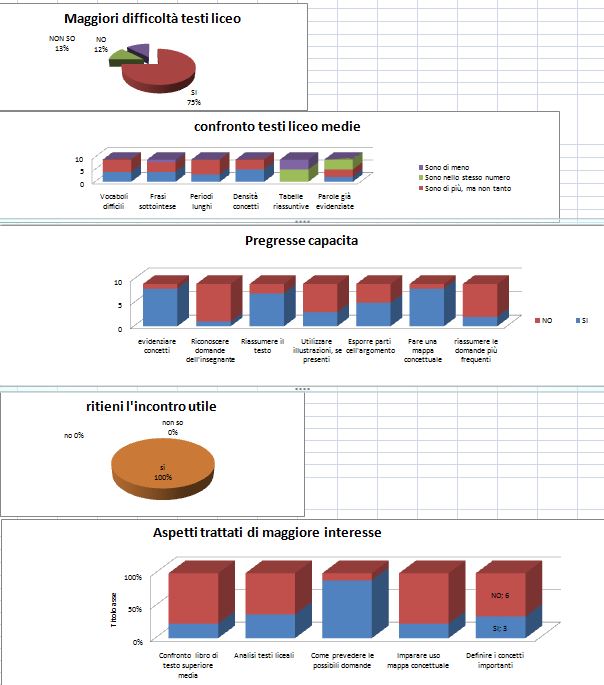 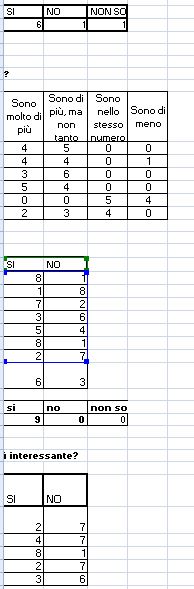 METODO DI STUDIO: media di provenienza Sant'Angela Merici
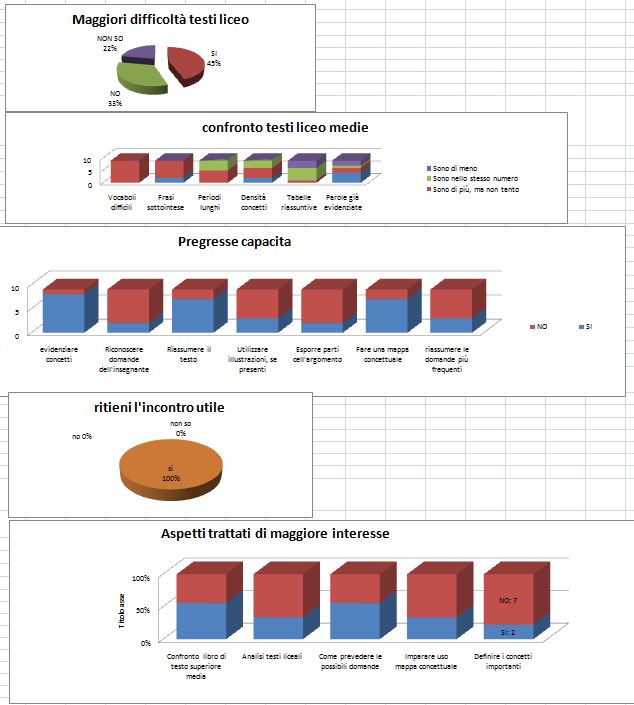 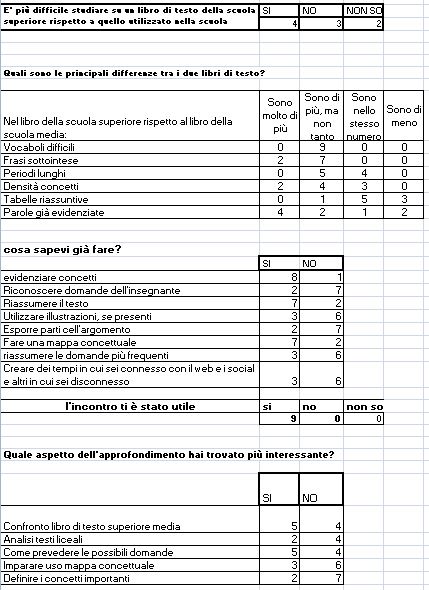 METODO DI STUDIO: media di provenienza Primo Levi
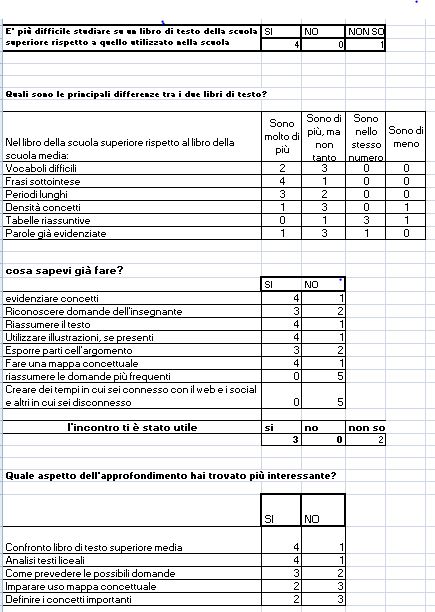 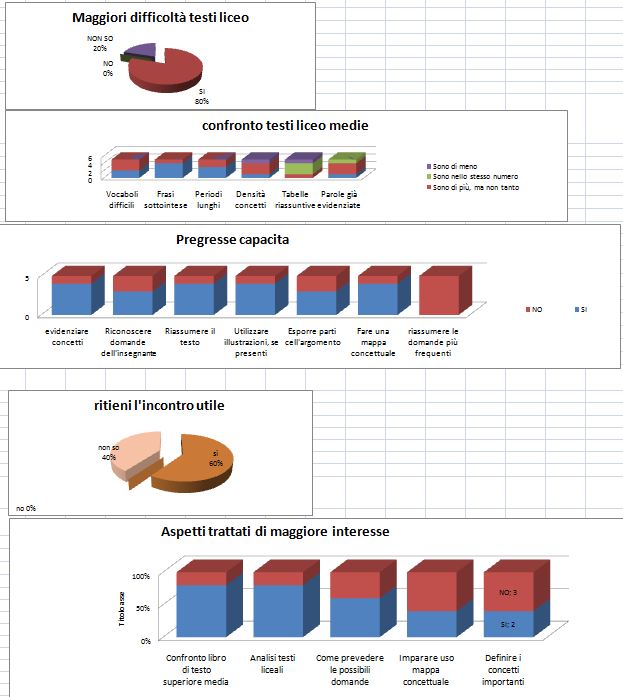 METODO DI STUDIO: media di provenienza Mauri
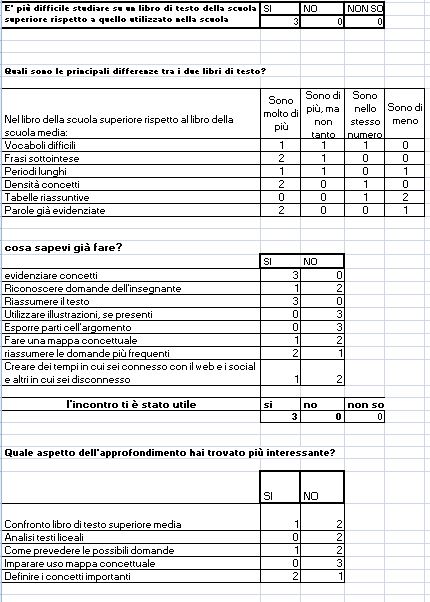 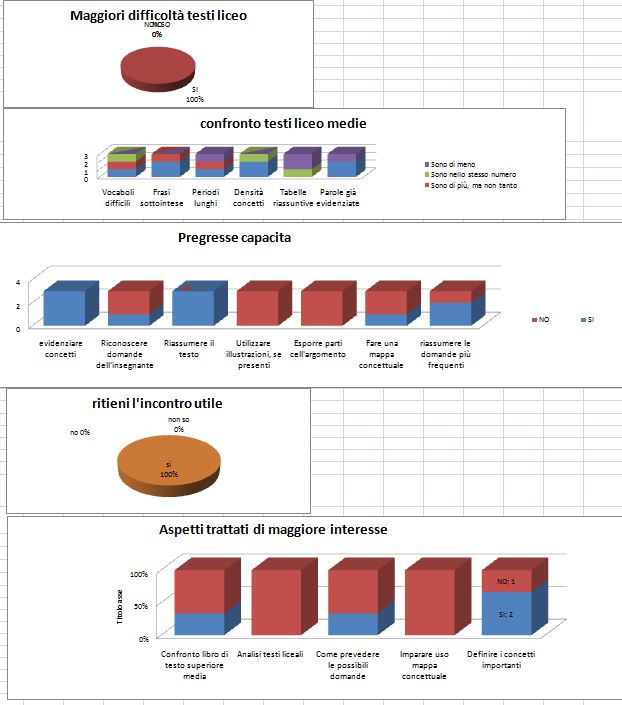 METODO DI STUDIO: media di provenienza Convitto Longone
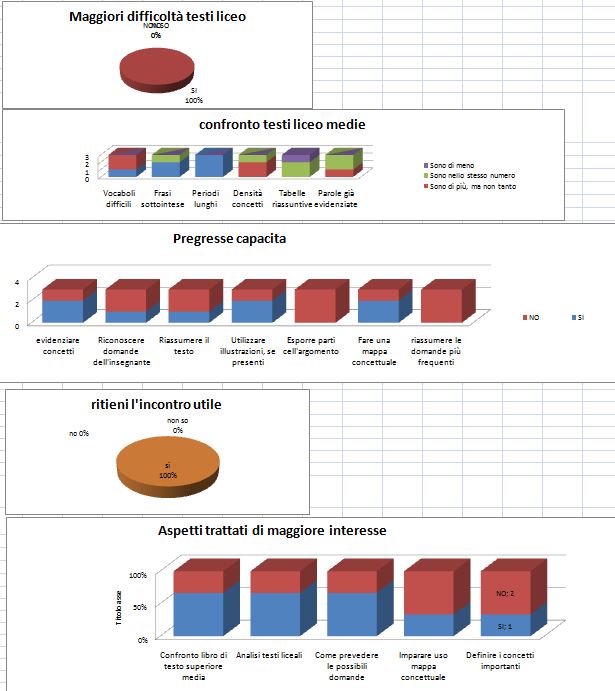 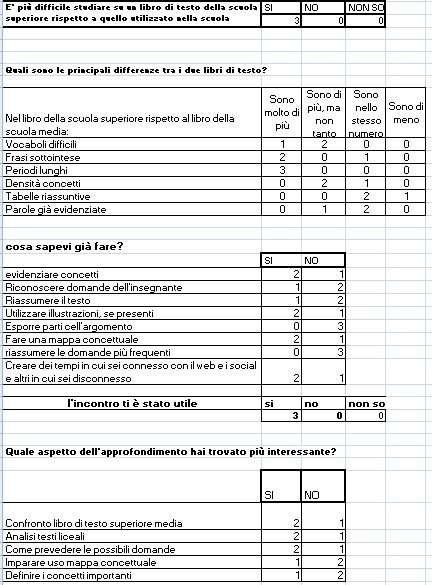 METODO DI STUDIO: media di provenienza Monteverdi
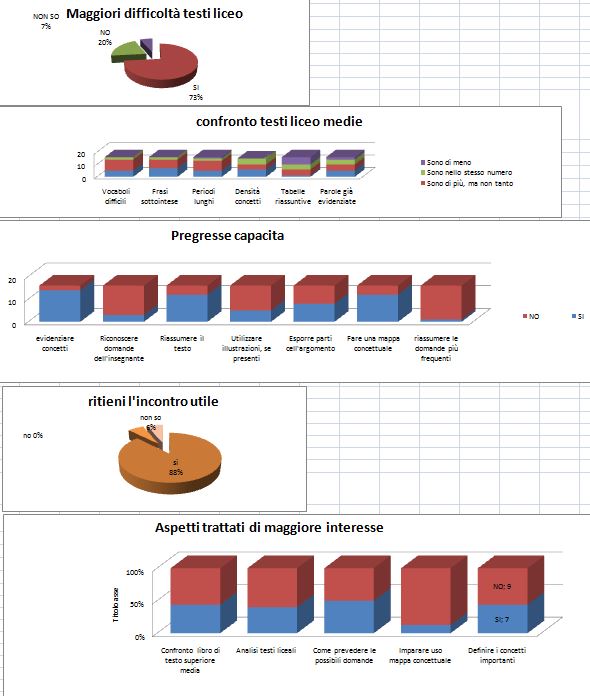 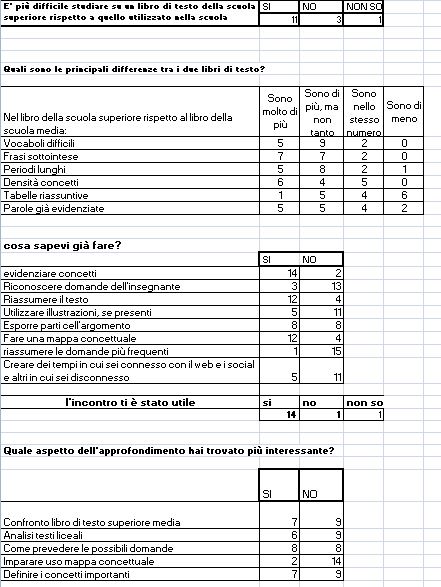 METODO DI STUDIO: media di provenienza De Marchi
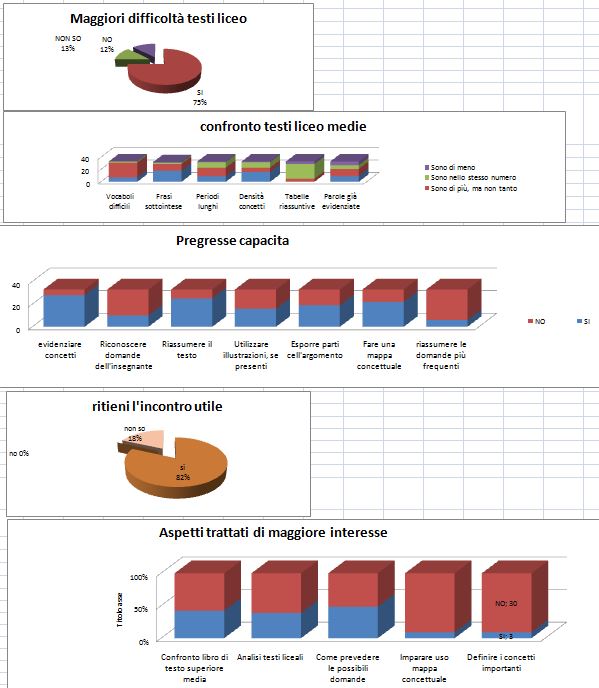 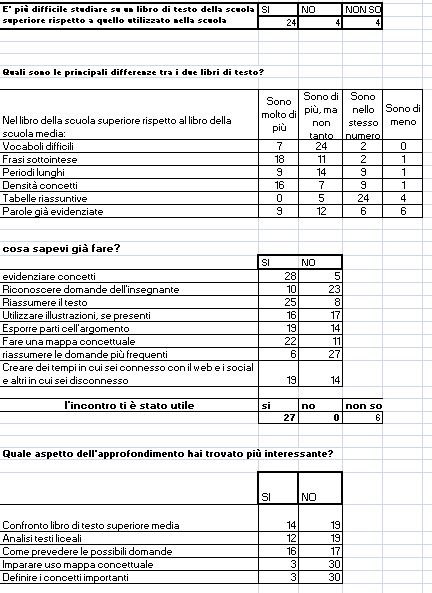 METODO DI STUDIO: media di provenienza Beltrami
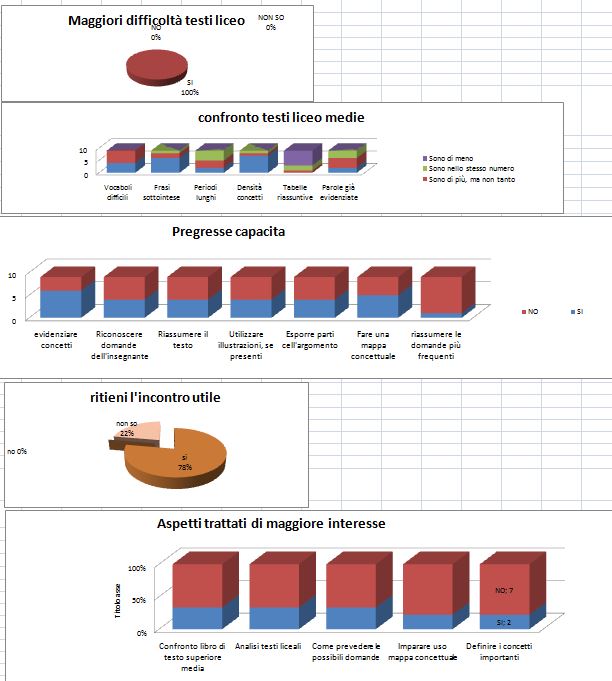 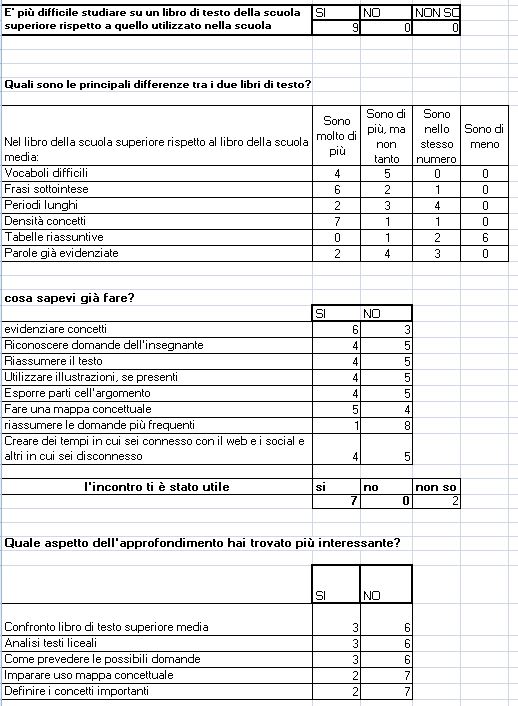 METODO DI STUDIO: media di provenienza Zuara_Tolstoj
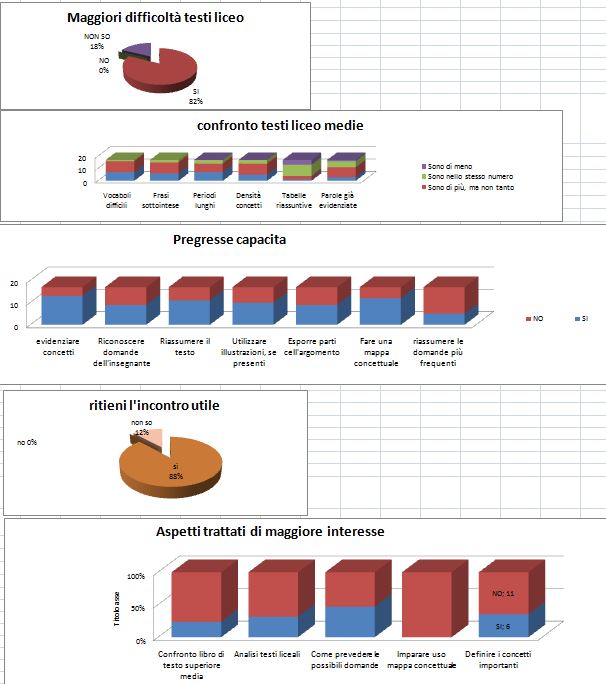 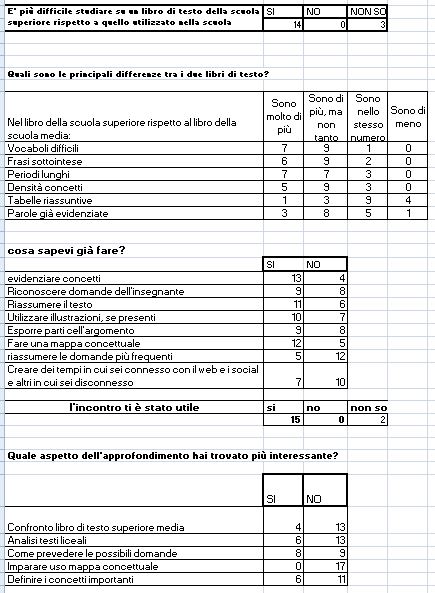 METODO DI STUDIO: media di provenienza Gemelli
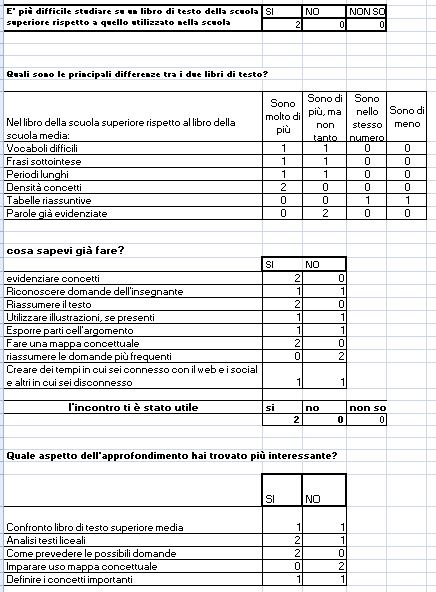 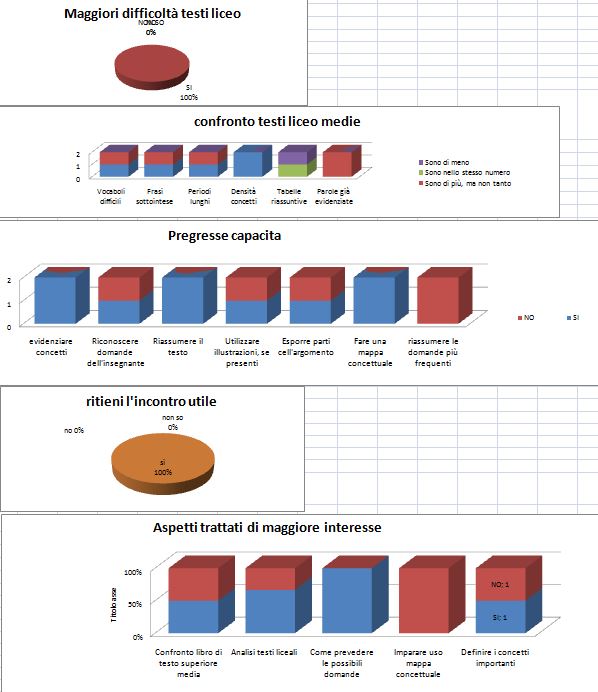 METODO DI STUDIO: media di provenienza San Tommaso Moro
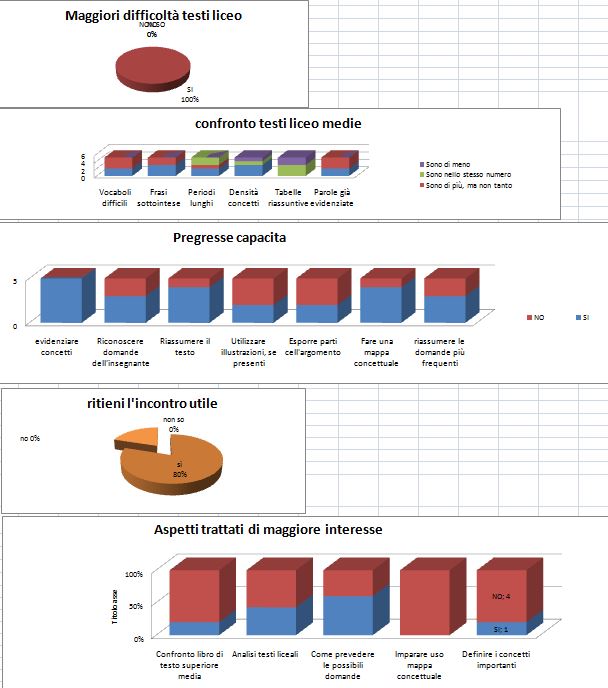 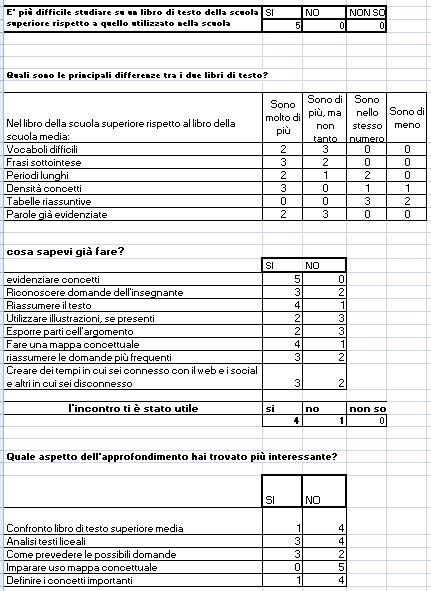 METODO DI STUDIO: media di provenienza Cavalieri
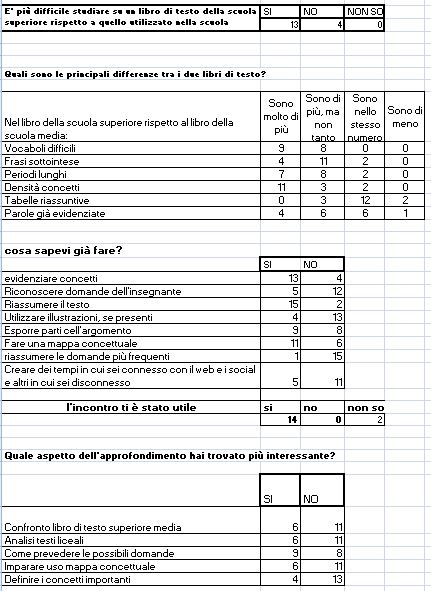 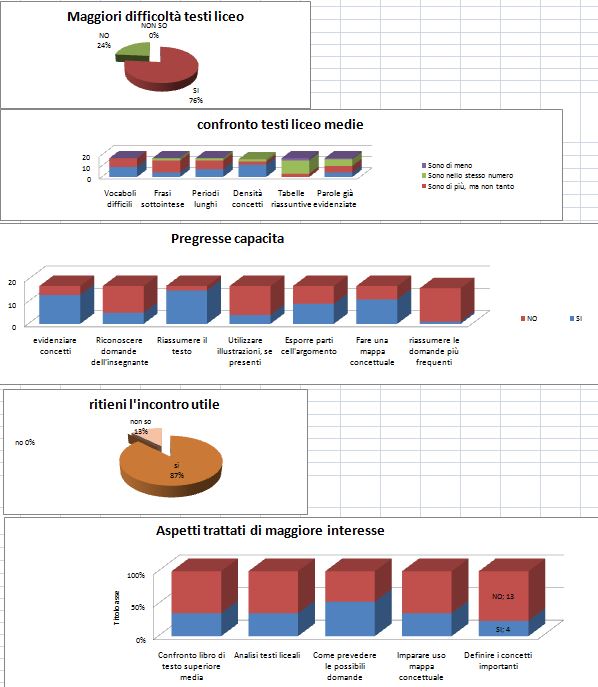